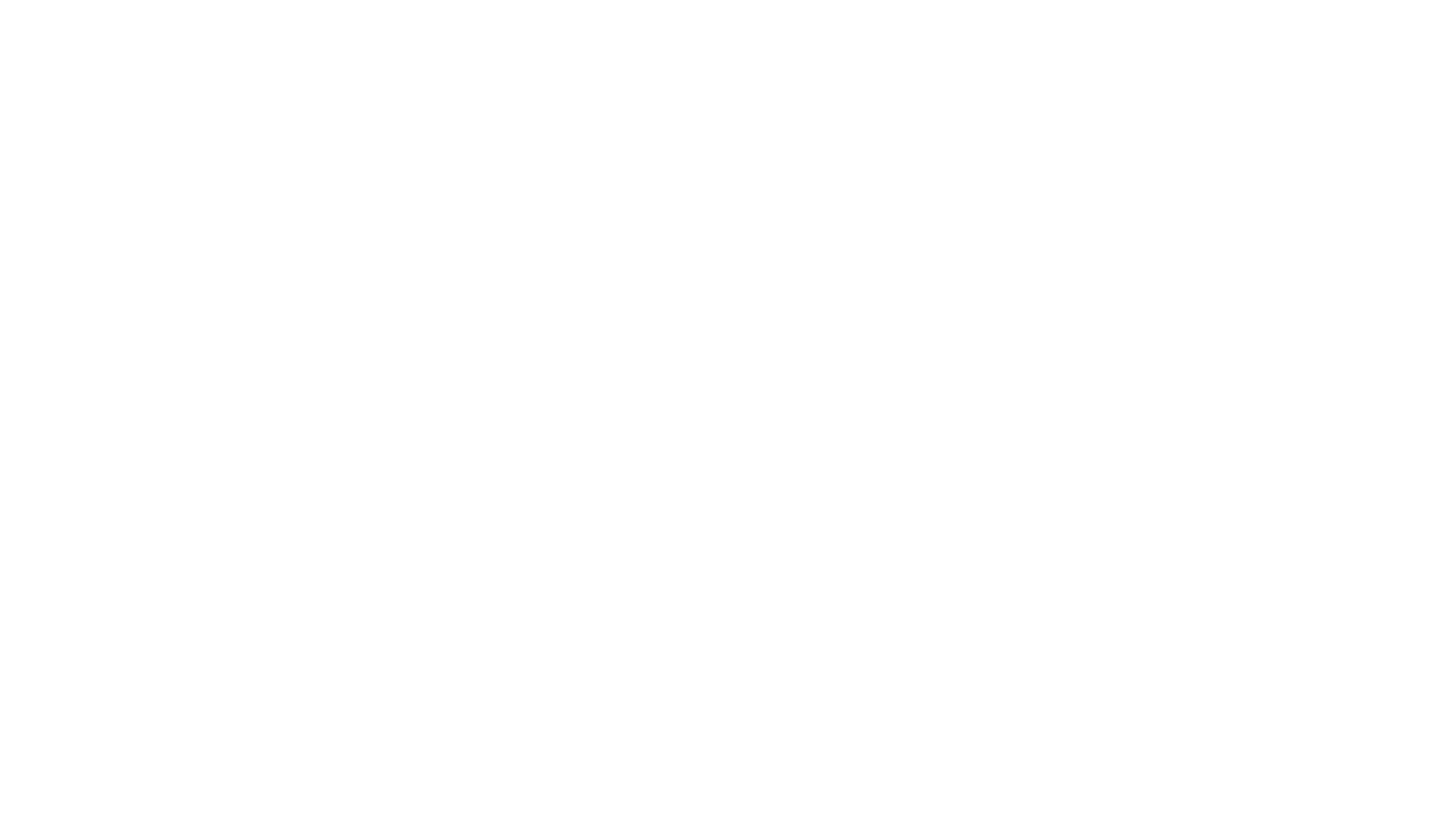 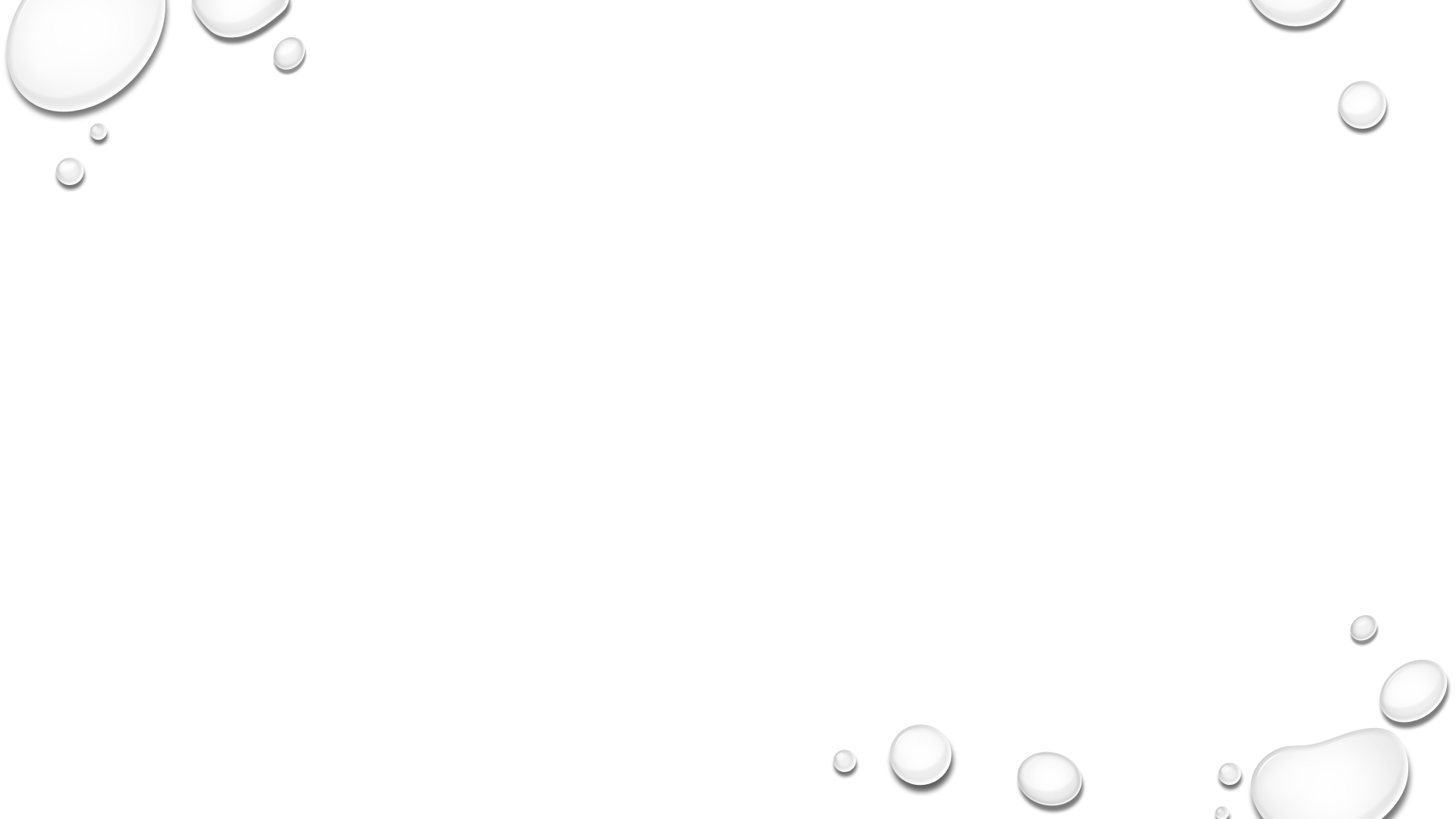 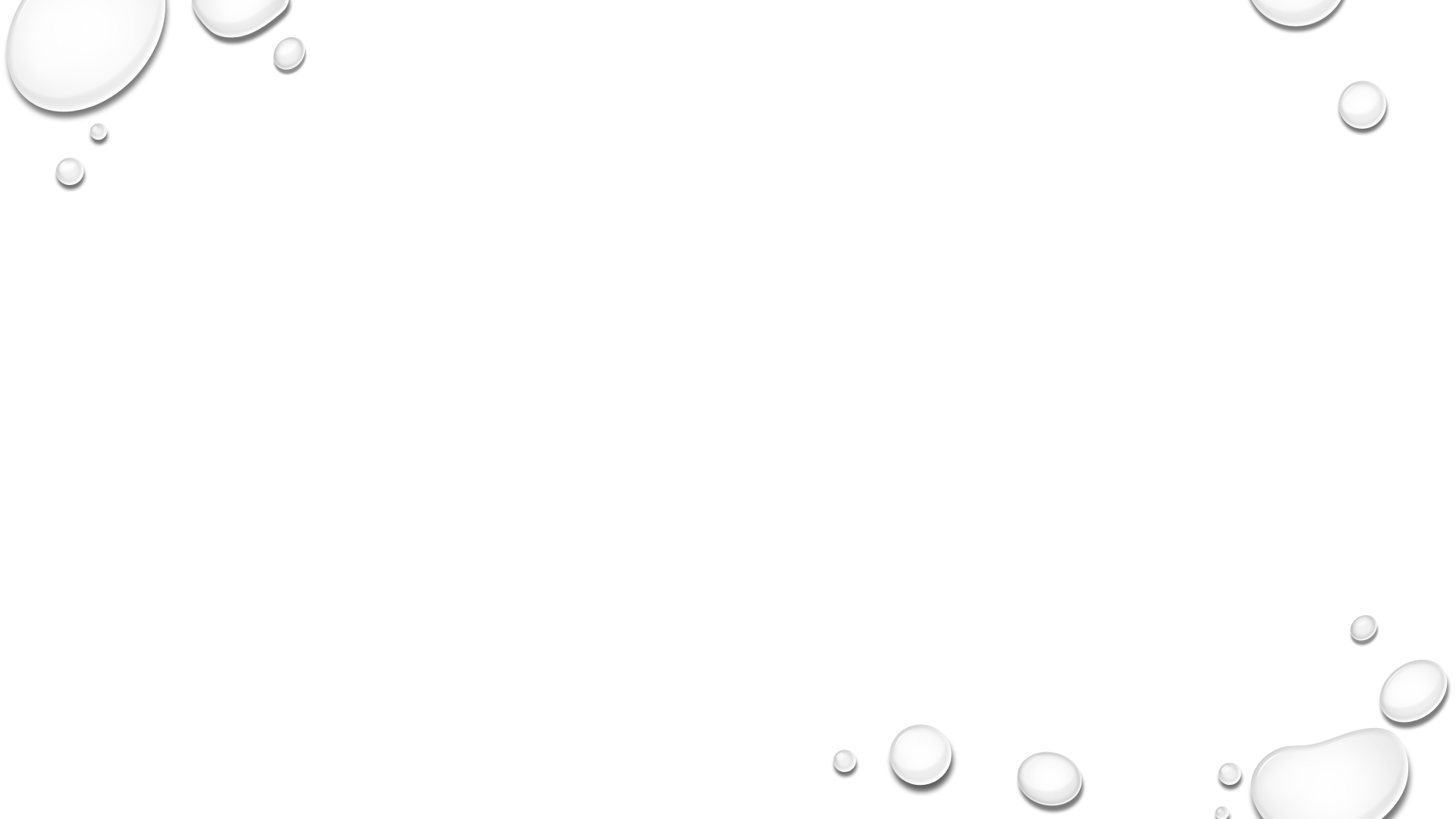 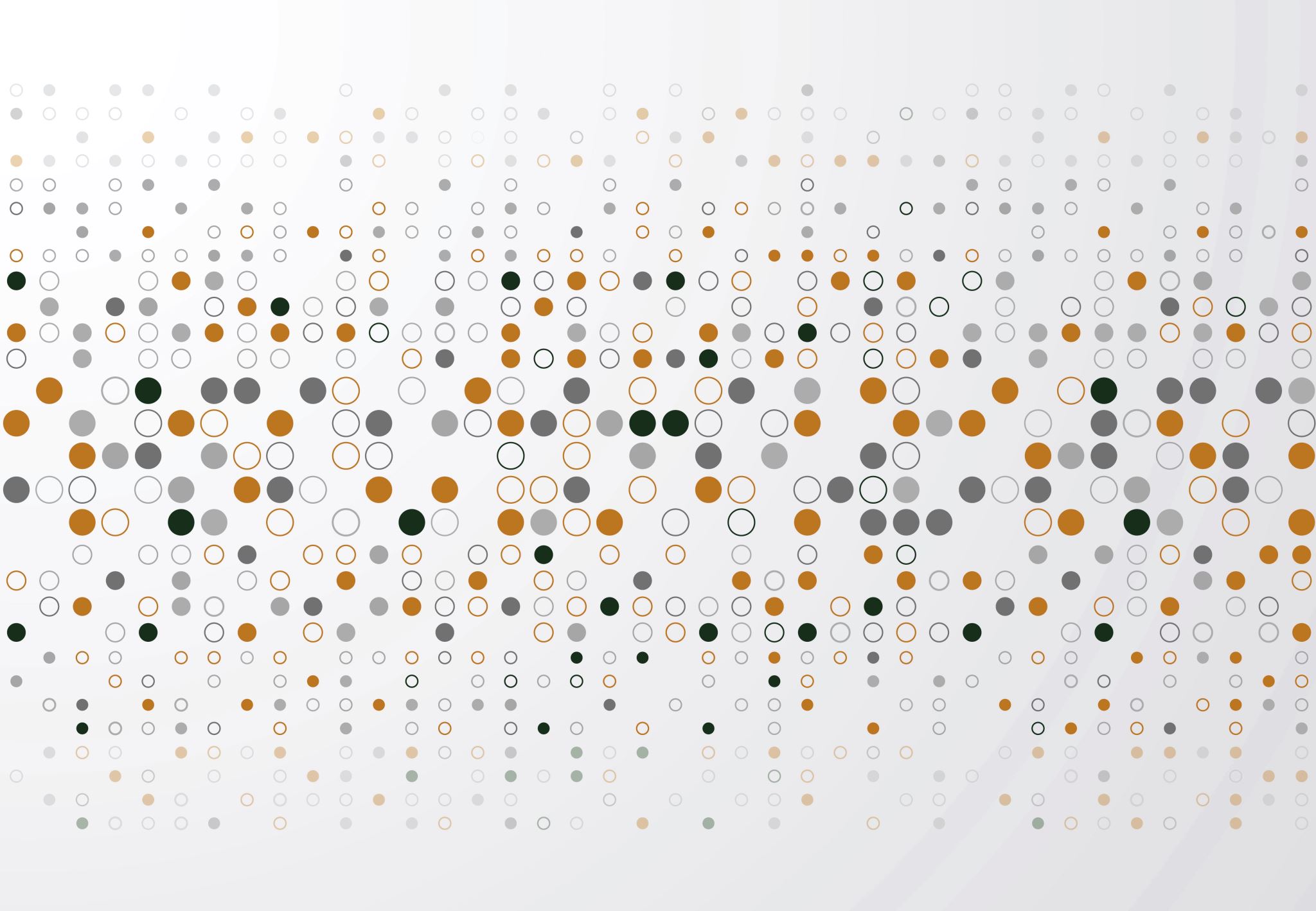 CHƯƠNG II
MỘT SỐ HỢP CHẤT THÔNG DỤNG
BÀI 8 - ACID
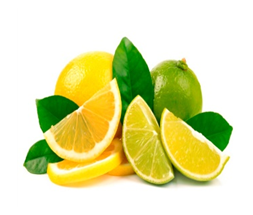 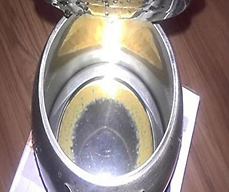 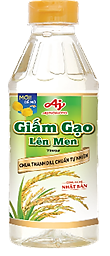 Tại sao giấm ăn, nước quả chanh, đều có vị chua và được dùng để loại bỏ cặn trong dụng cụ đun nước
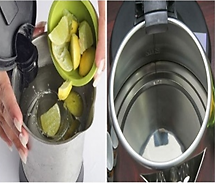 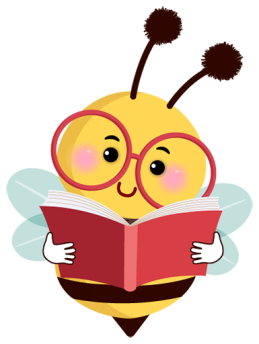 I. KHÁI NIỆM ACID
Quan sát bảng 8.1 và trả lời các câu hỏi
1. Công thức hóa học của các acid có đặc điểm gì giống nhau?
2. Dạng tồn tại của acid trong dung dịch có đặc điểm gì chung?
3. Em hãy kết luận về khái niệm của acid.
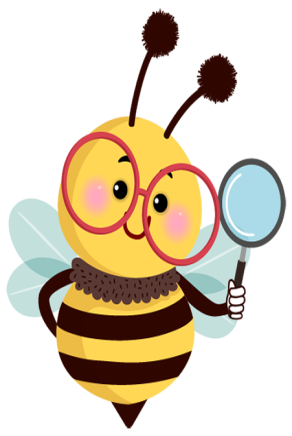 I. KHÁI NIỆM ACID
Quan sát bảng 8.1 và trả lời các câu hỏi
Kết luận: Acid là những hợp chất trong phân tử có nguyên tử hydrogen liên kết với gốc acid. Khi tan trong nước tạo ra ion H+
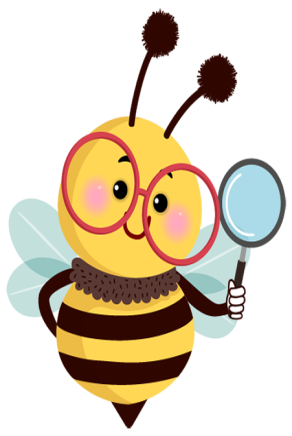 I. KHÁI NIỆM ACID
Quan sát bảng 8.1 và trả lời các câu hỏi
Tên gọi: 
Tên phi kim + ic + acid
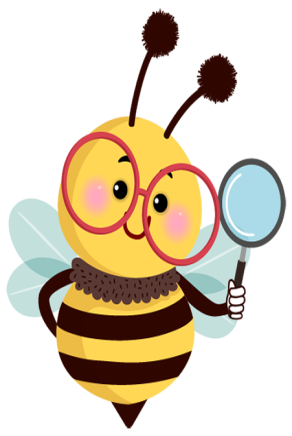 II. TÍNH CHẤT HÓA HỌC
- Thí nghiệm thử tính chất hóa học của một số acid cơ bản
- Thí nghiệm 1: Nhỏ vài giọt Hydrochloric acid (HCl) vào giấy quỳ tím
II. TÍNH CHẤT HÓA HỌC
- Thí nghiệm thử tính chất hóa học của một số acid cơ bản
- Thí nghiệm 2: HCl tác dụng với Fe, Al, Cu, Zn, Mg
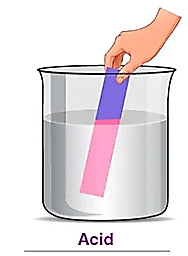 II. TÍNH CHẤT HÓA HỌC
- Thí nghiệm 1: Nhỏ vài giọt Hydrochloric acid (HCl) vào giấy quỳ tím
Acid làm quỳ tím chuyển thành màu đỏ
- Thí nghiệm 2: HCl tác dụng với Al, Mg, Na, Cu, Fe
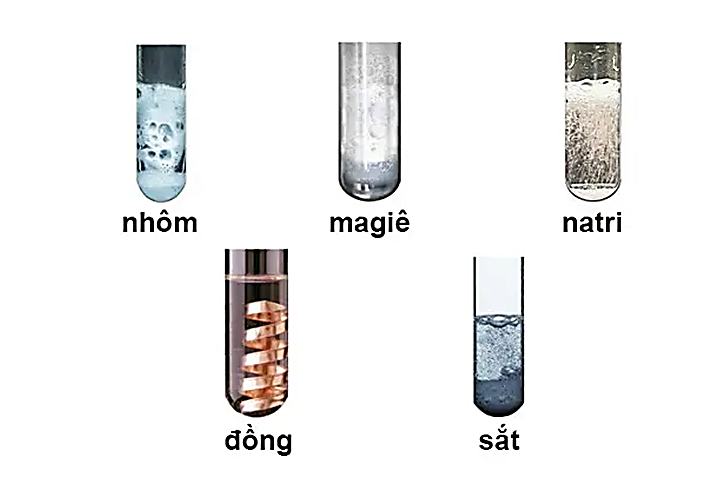  Một số kim loại tác dụng với HCl và H2SO4 loãng tạo thành muối và giải phóng khí H2
Ví dụ: 
2Al + 6HCl → 2AlCl3 + 3H2
Mg + 2HCl → MgCl2 + H2
2Na + 2HCl → 2NaCl + H2
Fe + 2HCl → FeCl2 + H2
II. TÍNH CHẤT HÓA HỌC
- Ví dụ 2: Hãy viết phương trình phản ứng của Al, Mg, Na, Cu, Fe, Zn tác dụng với Sulfuric acid loãng.
- Phương trình hóa học
2Al + 3H2SO4 gg→ Al2(SO4)3 + 3H2
Mg + H2SO4 → MgSO4 + H2
2Na + H2SO4 → Na2SO4 + H2
Fe + H2SO4 → FeSO4 + H2
Zn + H2SO4 → ZnSO4 + H2
II. TÍNH CHẤT HÓA HỌC
- Dựa vào tính chất này của acid mà chúng ta có thể điều chế và thu được khí H2 trong phòng thí nghiệm như sau
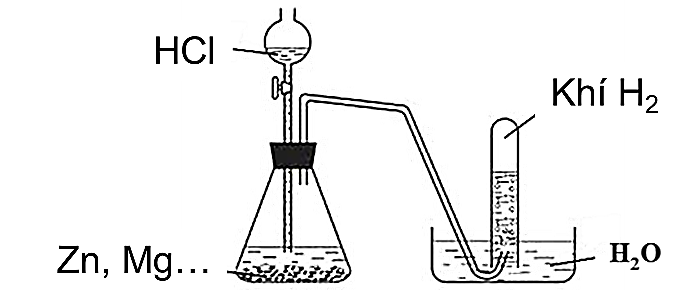 Hình vẽ thí nghiệm điều chế và thu khí H2 trong phòng thí nghiệm
III. MỘT SỐ ACID THÔNG DỤNG
1. Sulfuric acid – H2SO4
- Sulfuric acid – H2SO4: Là chất lỏng sánh (như dầu ăn), không màu, không bay hơi, tan vô hạn trong nước và tỏa rất nhiều nhiệt.
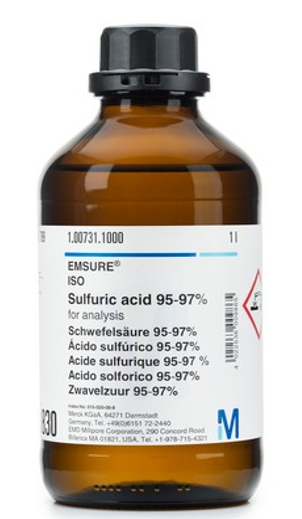 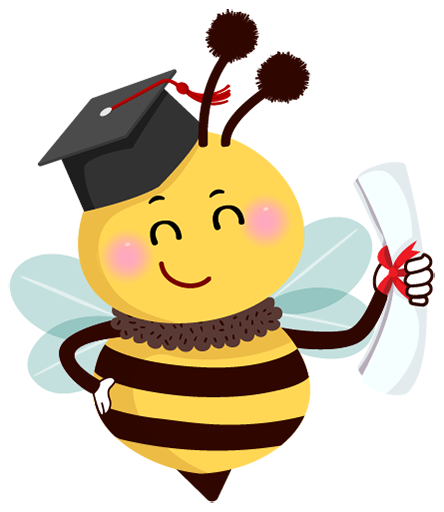 III. MỘT SỐ ACID THÔNG DỤNG
1. Sulfuric acid – H2SO4
- Để pha loãng H2SO4 đặc trong phòng thí nghiệm em sẽ thực hiện theo cách nào trong hình dưới đây? Giải thích
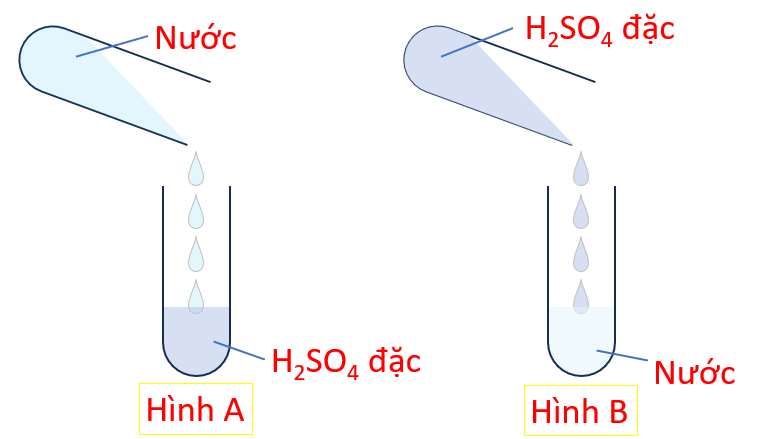 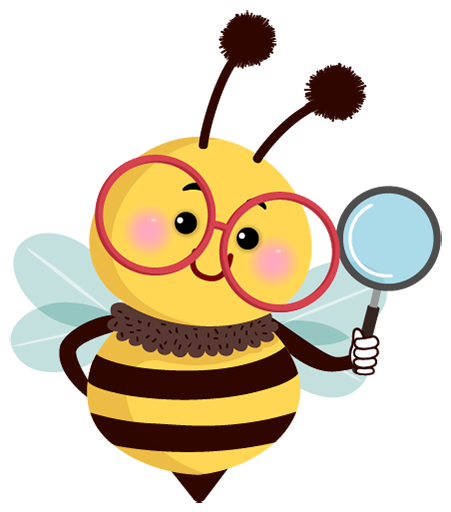 III. MỘT SỐ ACID THÔNG DỤNG
1. Sulfuric acid – H2SO4
+ Tuyệt đối không được tự ý pha loãng H2SO4.
+ Khi pha loãng H2SO4 phải rót từ từ H2SO4 đặc vào nước. 
+ Khi H2SO4 tan vào nước sẽ tỏa ra một nhiệt lượng lớn.
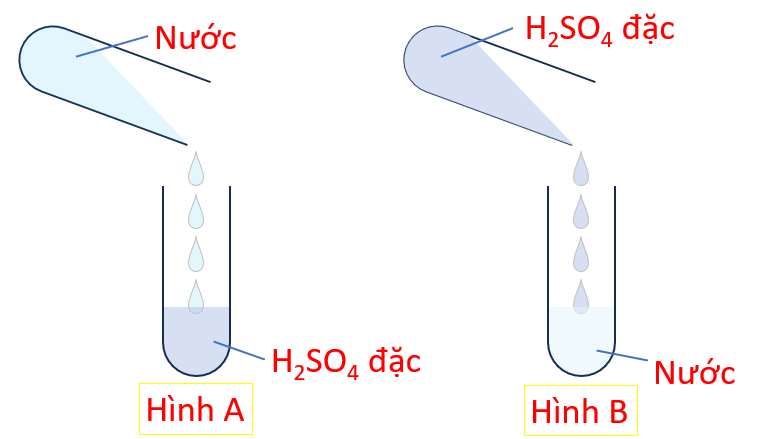 III. MỘT SỐ ACID THÔNG DỤNG
1. Sulfuric acid – H2SO4
+ Tuyệt đối không được tự ý pha loãng H2SO4.
+ Khi pha loãng H2SO4 phải rót từ từ H2SO4 đặc vào nước. 
+ Khi H2SO4 tan vào nước sẽ tỏa ra một nhiệt lượng lớn.
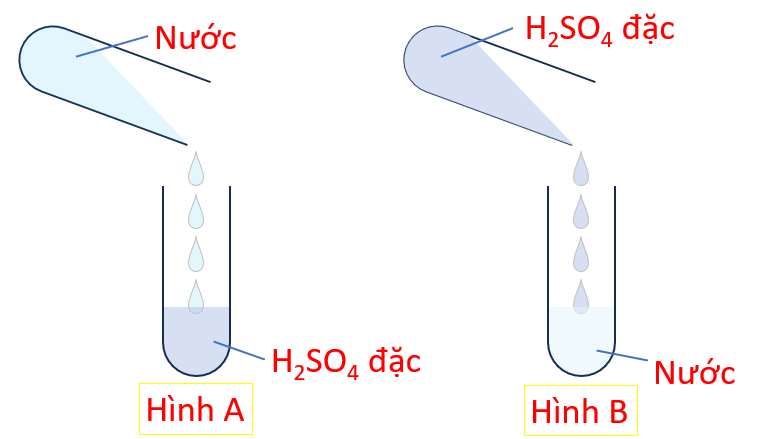 + Hình B: H2SO4 đặc nặng hơn nước, nếu cho từ từ acid vào nước, nó sẽ chìm xuống đáy nước, nhiệt lượng sinh ra được phân bố đều trong dung dịch, nhiệt độ sẽ tăng từ từ không làm cho nước sôi lên một cách quá nhanh.
III. MỘT SỐ ACID THÔNG DỤNG
Quan sát hình 8.1 SGK tr 37. Thảo luận cặp đôi 
Em hãy cho biết một số ứng dụng của sufuric acid
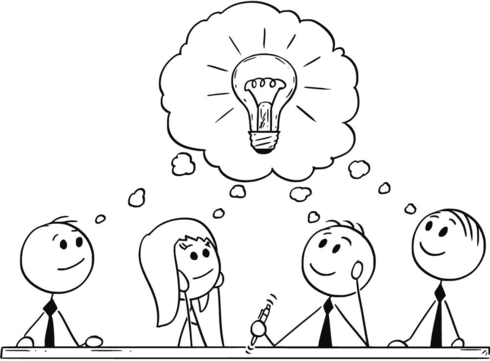 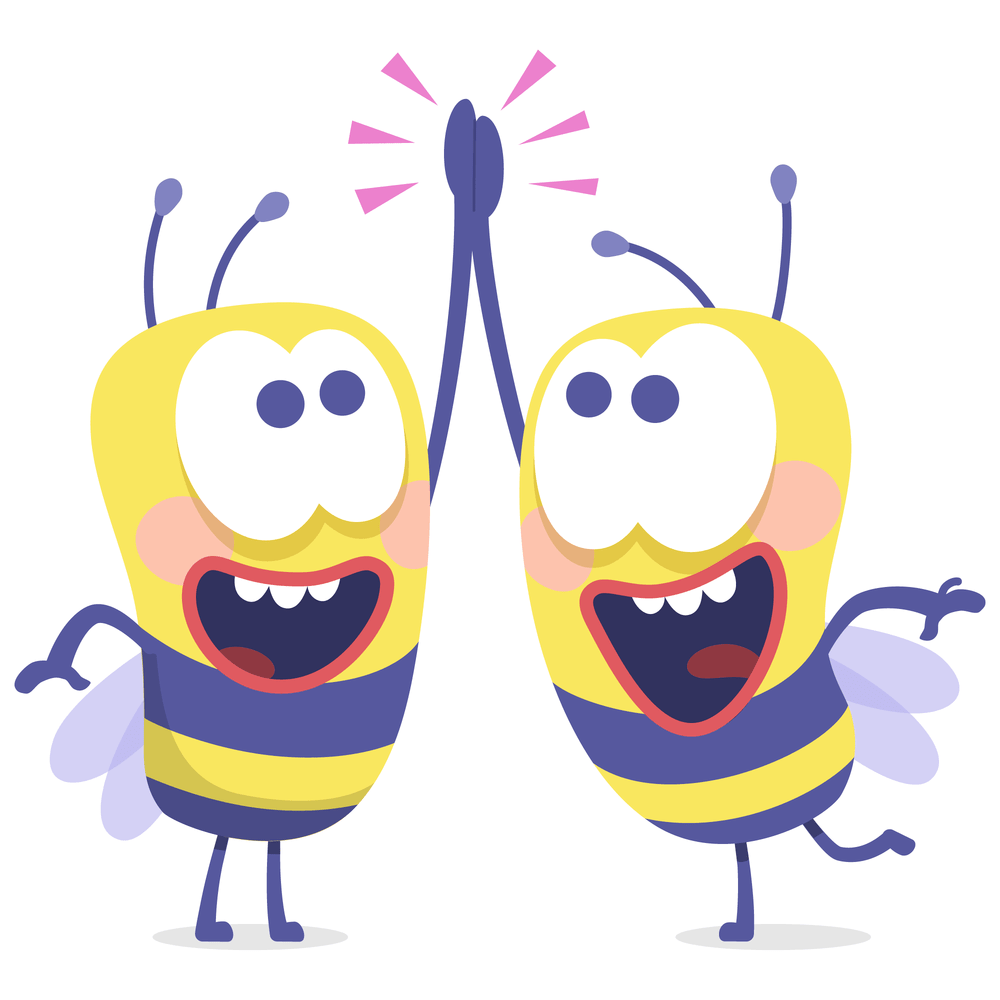 III. MỘT SỐ ACID THÔNG DỤNG
Sản xuất giấy, tơ sợi
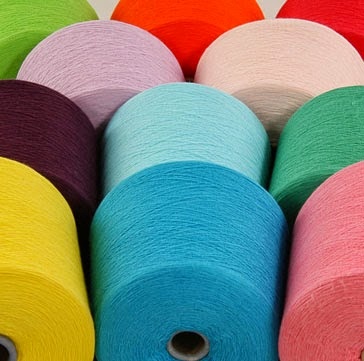 Sản xuất sơn
Sản xuất phẩm nhuộm
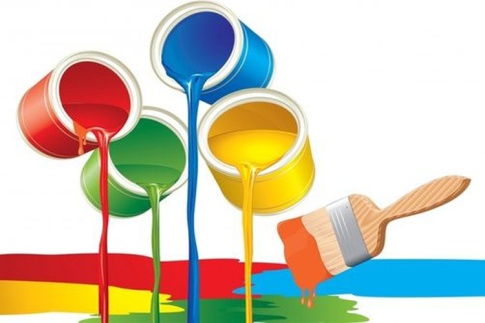 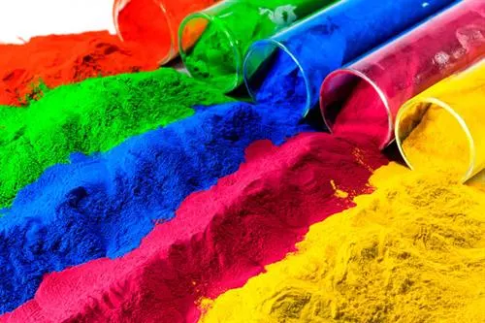 Ứng dụng 
H2SO4
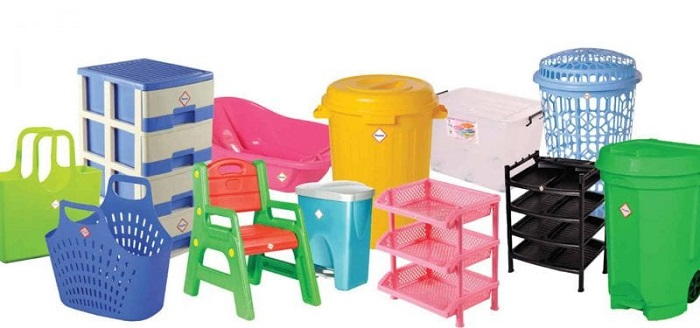 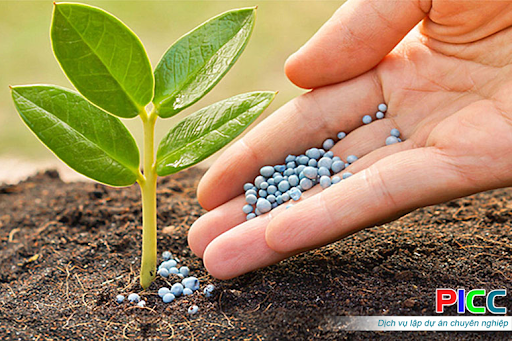 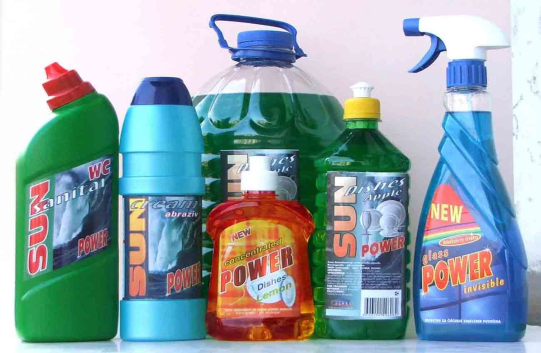 Sản xuất chất dẻo
Sản xuất phân bón
Sản xuất chất tẩy rửa
III. MỘT SỐ ACID THÔNG DỤNG
2. Hydrochloric acid – HCl
- Hydrochloric acid – HCl: Là chất lỏng không màu, dễ bay hơi, tan vô hạn trong nước.
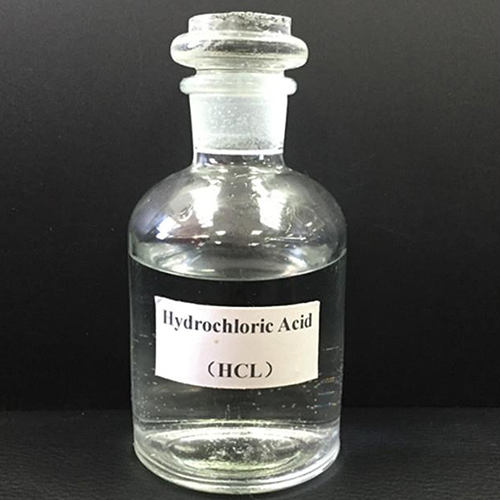 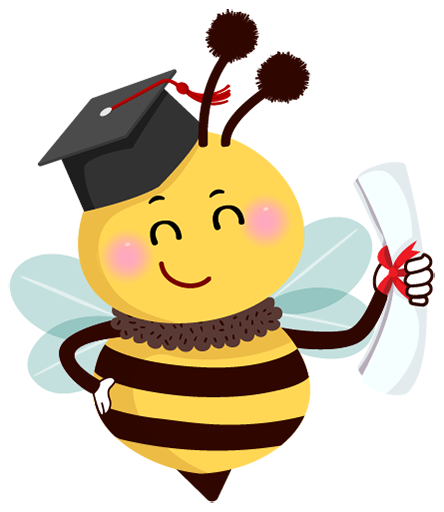 III. MỘT SỐ ACID THÔNG DỤNG
Xử lý pH bể bơi
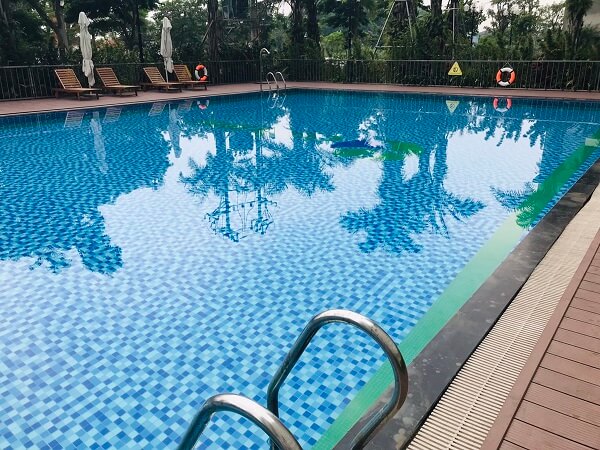 Tẩy gỉ thép
Tổng hợp chất hữu cơ
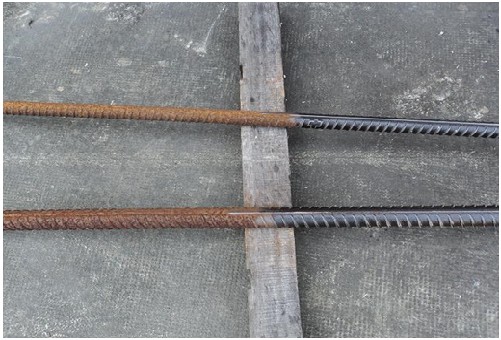 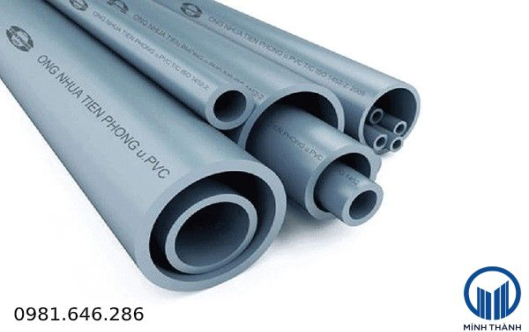 Ứng dụng 
HCl
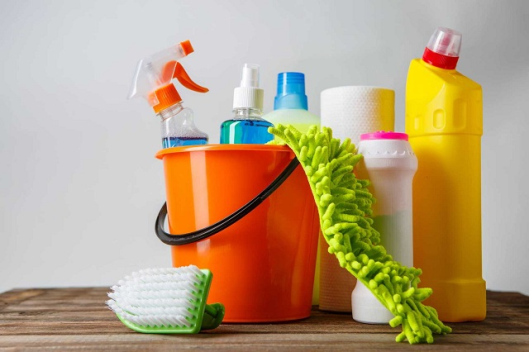 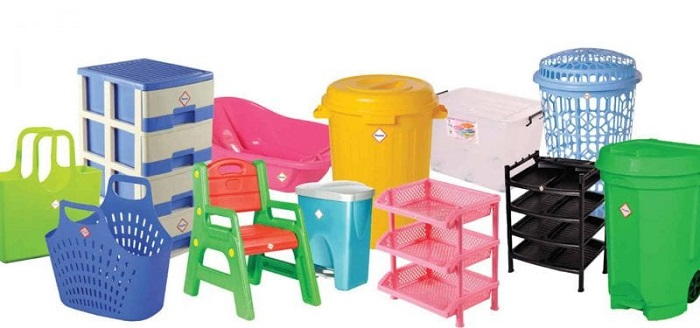 Chất tẩy rửa
Tái chế nhựa
III. MỘT SỐ ACID THÔNG DỤNG
Em có biết
Hydrochloric acid có trong dạ dày đóng vai trò quan trọng trong quá trình tiêu hóa: như thúc đẩy quá trình tiêu hóa thức ăn.
+ Kích thích ruột non và tụy sản xuất ra các enzyme tiêu hóa để phân giải chất béo, protein…, tiêu diệt các vi khuẩn có hại từ bên ngoài đi vào dạ dày.
+ Khi nồng độ acid trong dạ dày lớn hơn hoặc nhỏ hơn quá mức cần thiết đều gây ảnh hưởng đến chức năng tiêu hóa của dạ dày, ảnh hưởng đến sức khỏe con người.
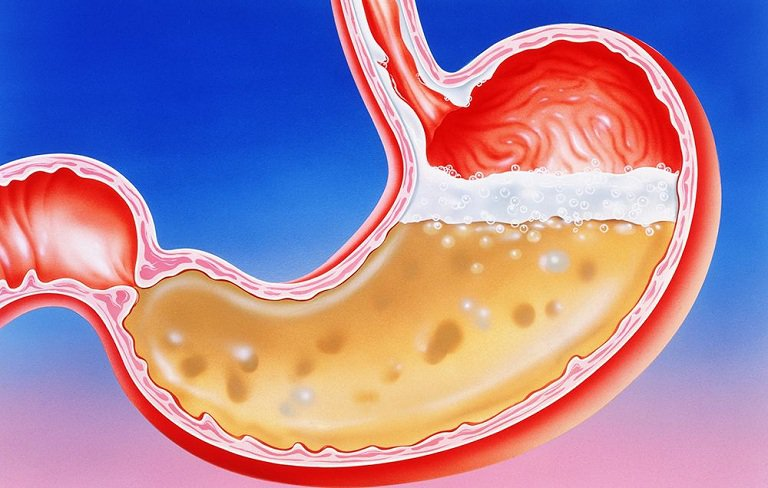 III. MỘT SỐ ACID THÔNG DỤNG
3. Acetic acid – CH3COOH
- Acetic acid – CH3COOH  Là chất lỏng không màu, có vị chua, tan vô hạn trong nước.
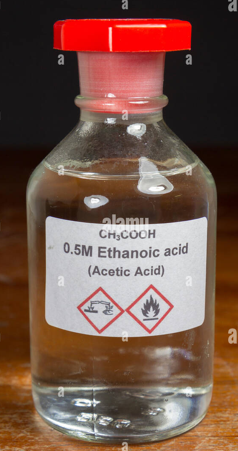 - Trong giấm ăn acetic acid có nồng độ từ 2 – 5%
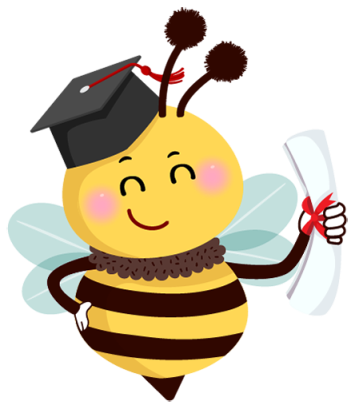 III. MỘT SỐ ACID THÔNG DỤNG
Sản xuất tơ sợi
Sản xuất sơn
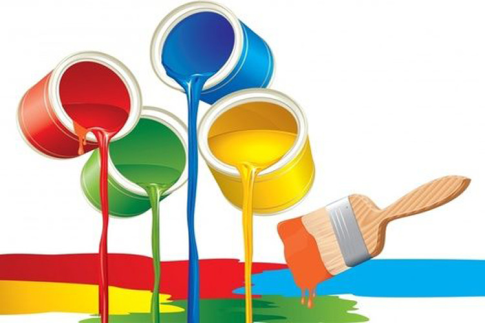 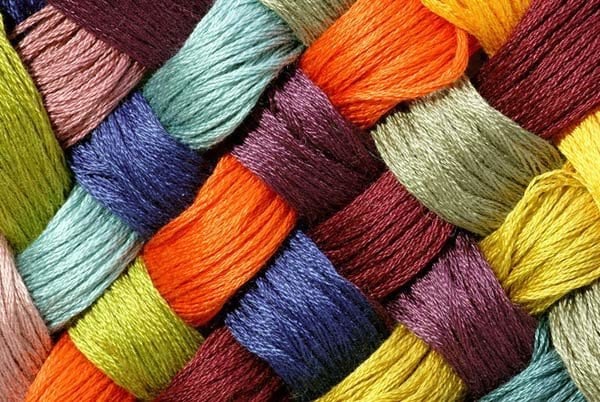 Ứng dụng 
CH3COOH
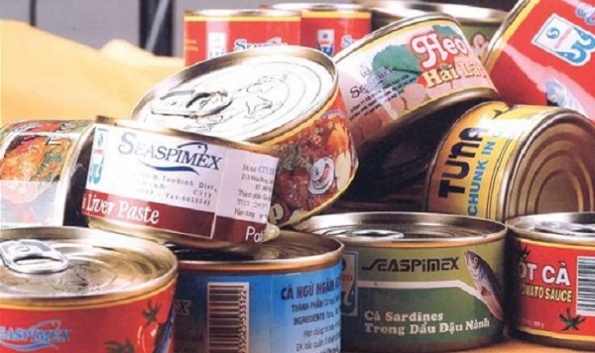 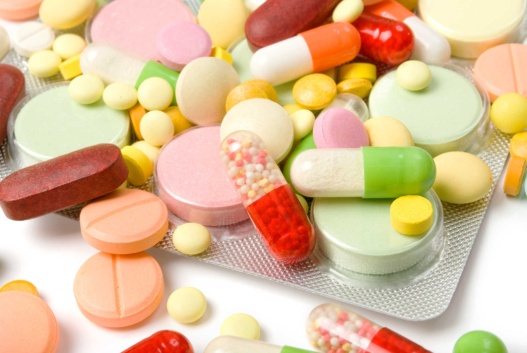 Chế biến thực phẩm
Sản xuất dược phẩm
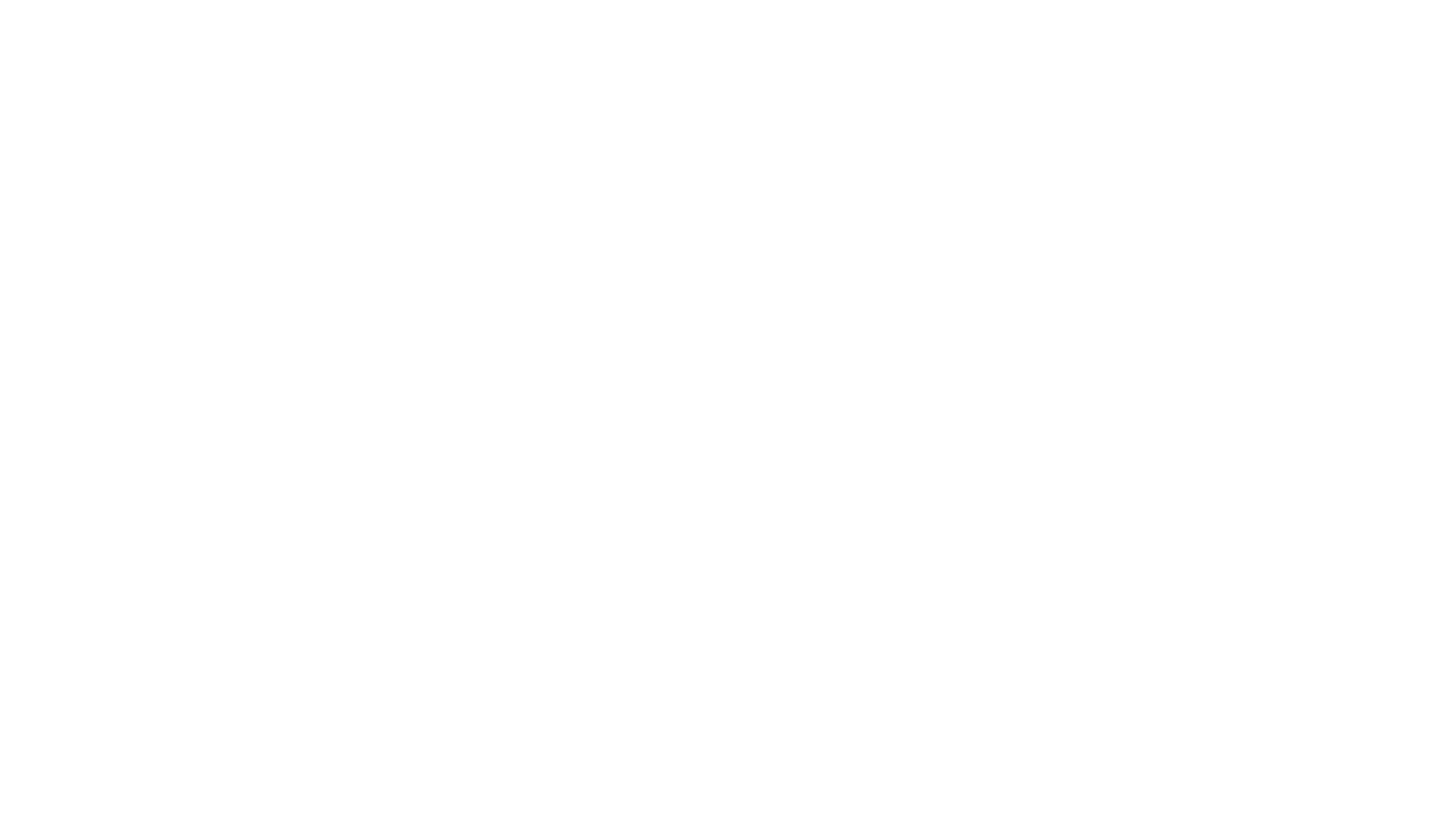 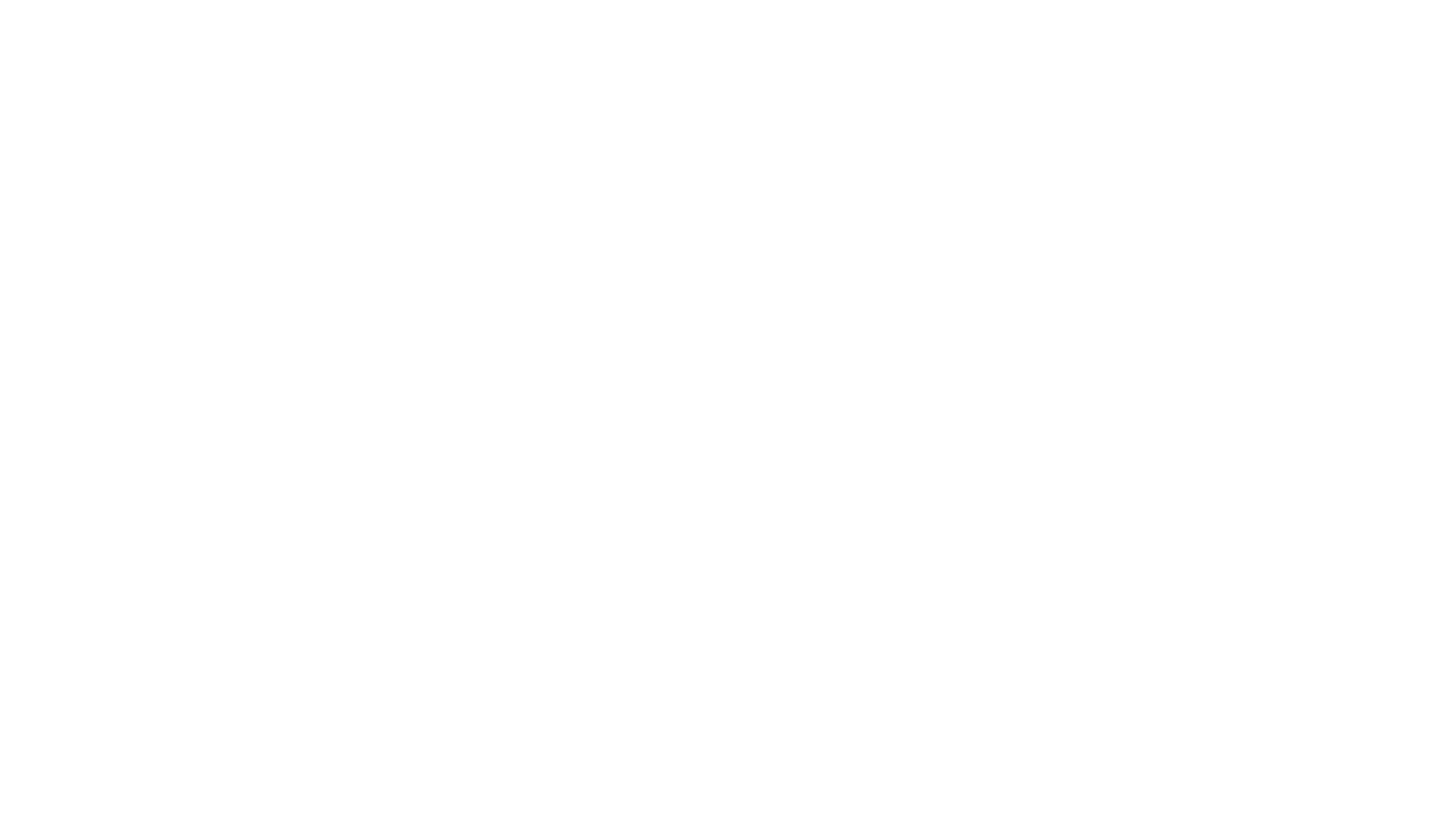 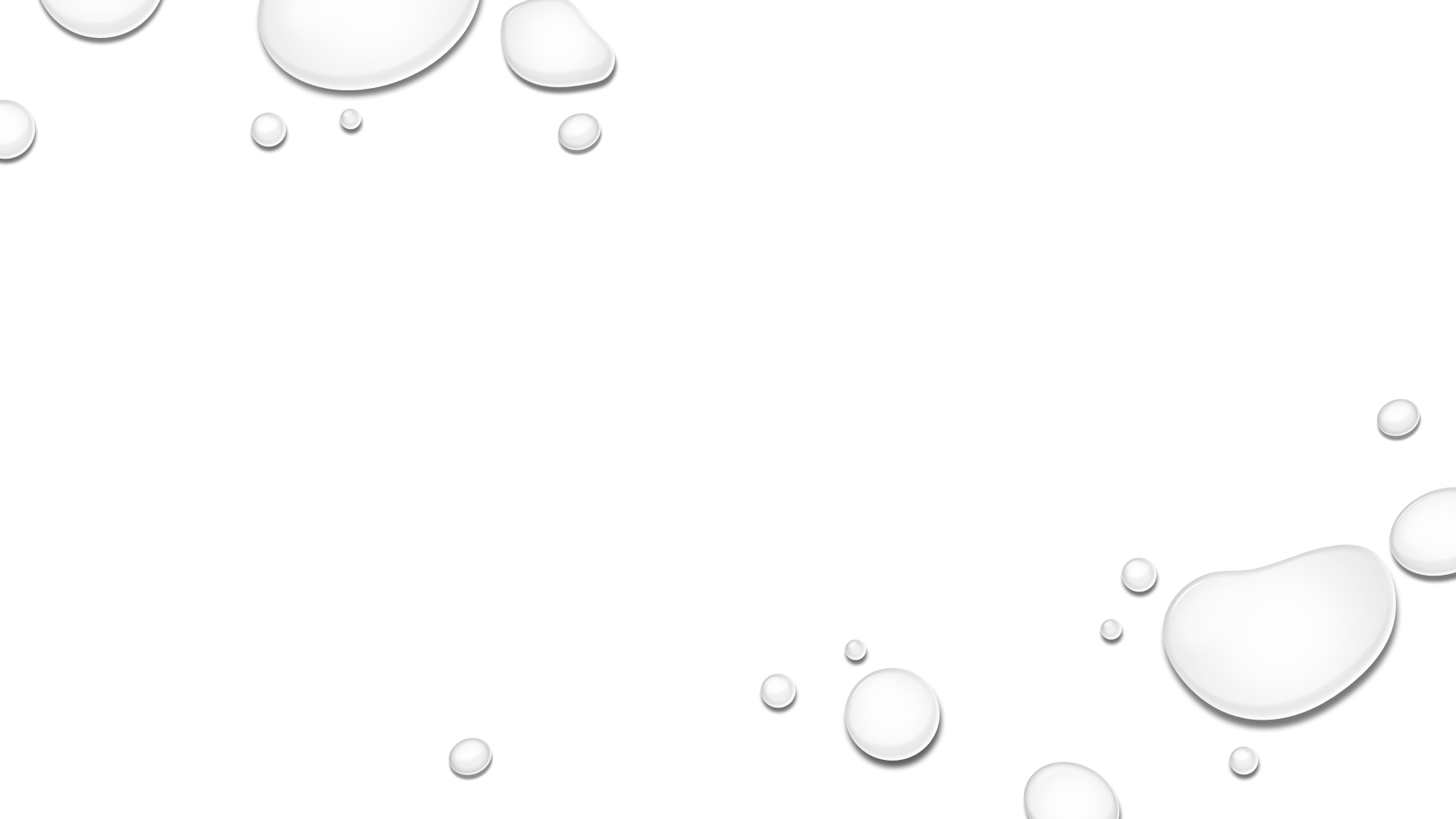 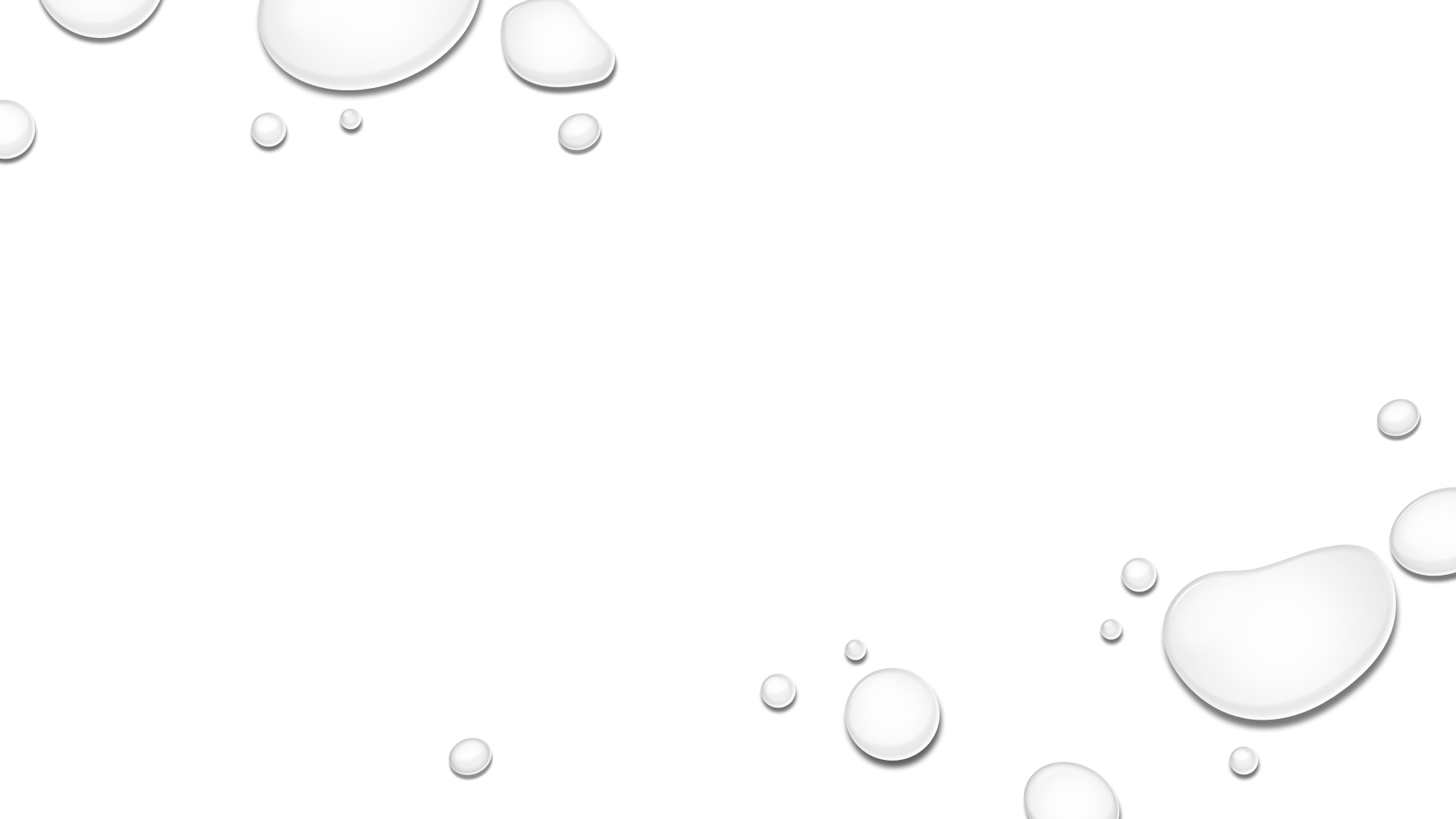 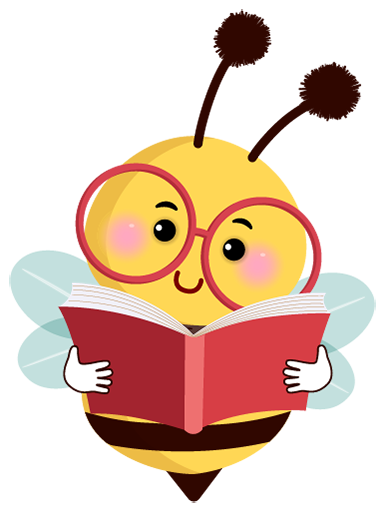 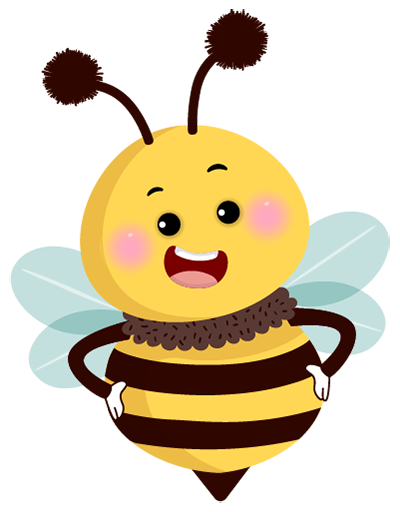 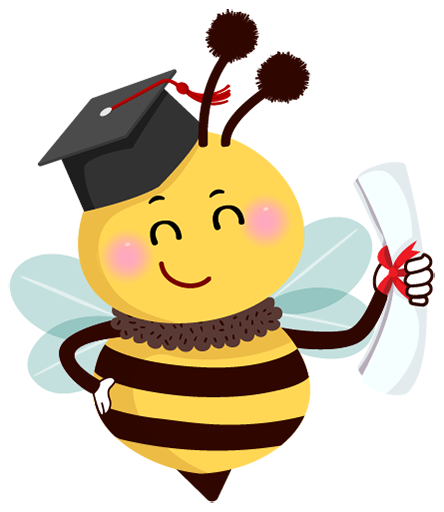 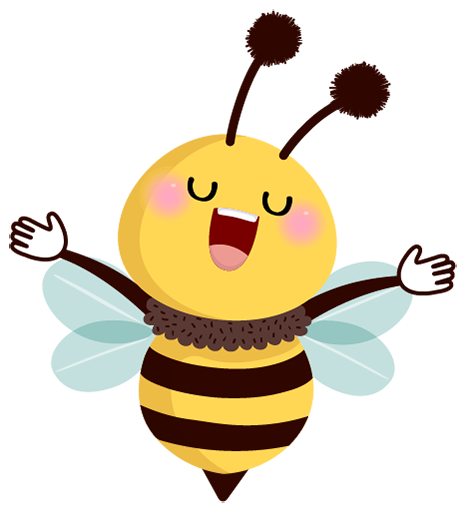 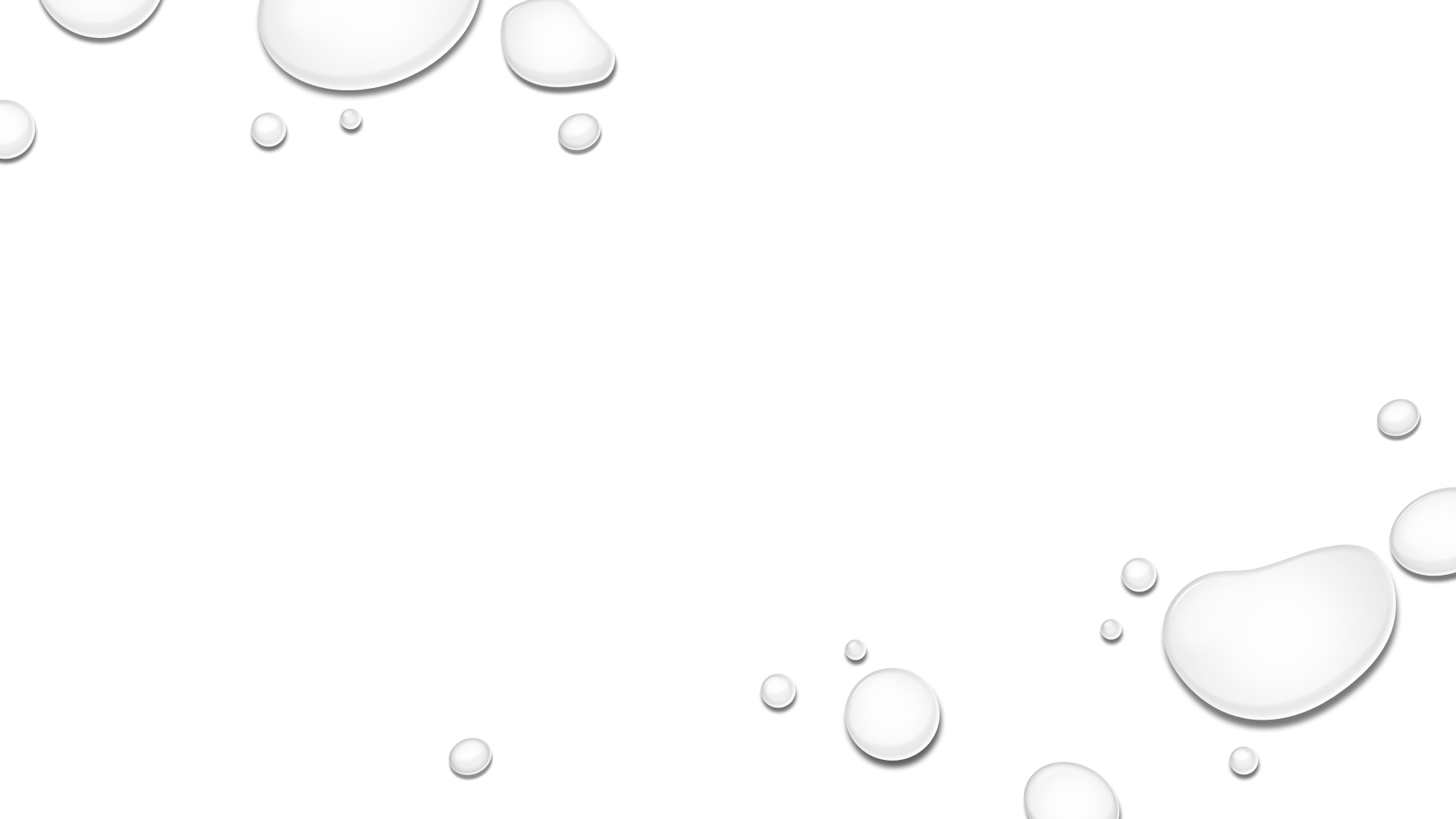 ONG VÀNG THÔNG MINH
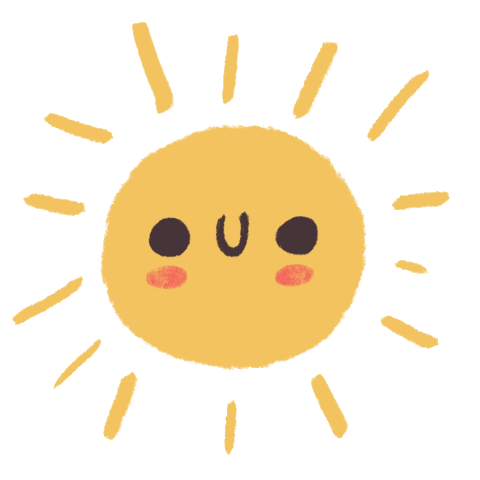 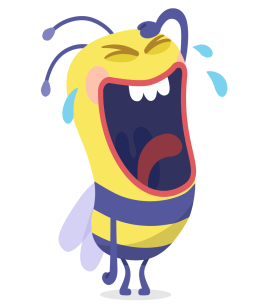 1
Chưa chính xác
Phân tử acid gồm có:
A
Một hay nhiều nguyên tử phi kim liên kết với gốc acid
B
Một hay nhiều nguyên tử hydrogen liên kết với gốc acid.
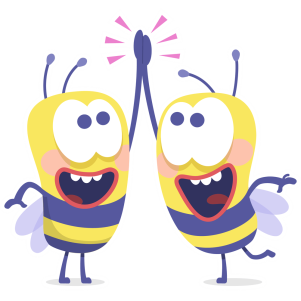 Chính xác
C
Một hay nhiều nguyên tử kim loại liên kết với nhóm hydroxide (OH).
D
Một hay nhiều nguyên tử kim loại liên kết với một hay nhiều gốc acid.
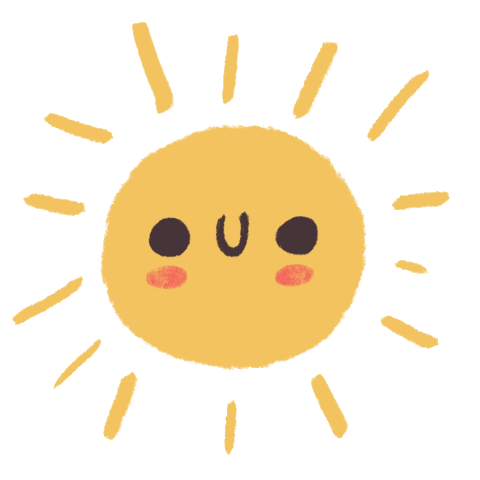 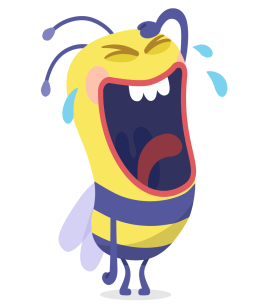 2
Chưa chính xác
Chất nào sau đây không phải là acid?
A
NaCl
B
HNO3
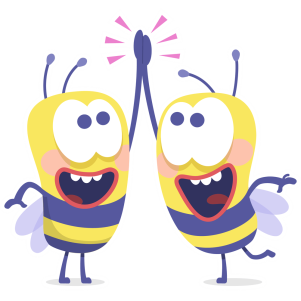 Chính xác
C
HCl
D
H2SO4
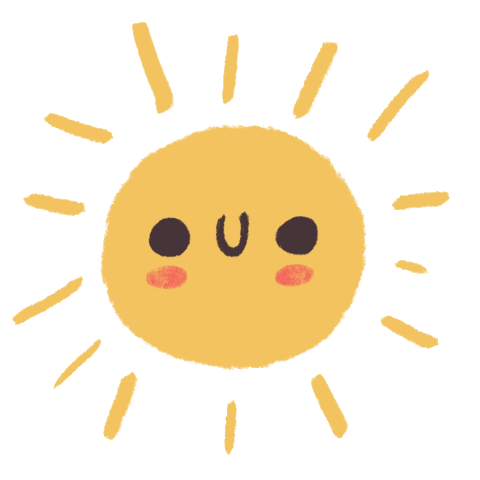 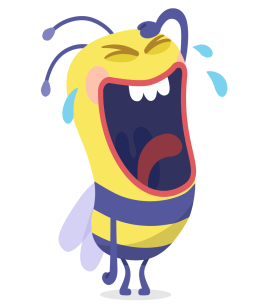 3
Chưa chính xác
Đâu không phải là tính chất của dung dịch sulfuric acid?
A
Không màu
B
Tan ít trong nước
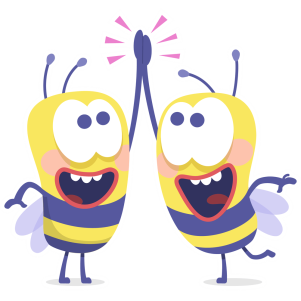 Chính xác
C
Không bay hơi
D
Làm quỳ tím chuyển từ tím sang đỏ
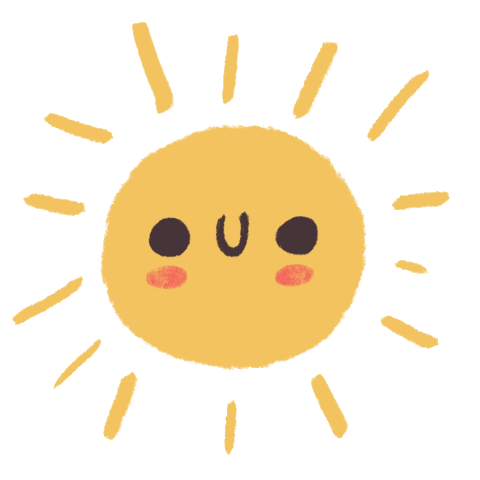 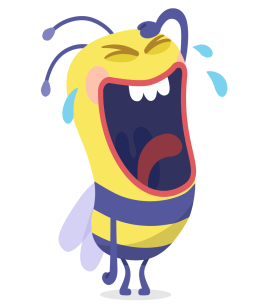 4
Chưa chính xác
Cho kim loại magnesium tác dụng với dung dịch sulfuric acid loãng. Phương trình hóa học nào minh họa cho phản ứng hóa học trên?
A
B
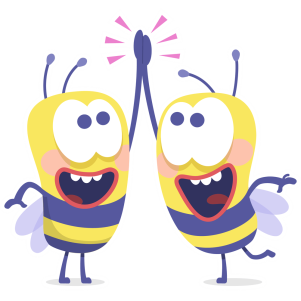 Chính xác
C
D
Câu 5. Chất nào sau đây tác dụng với Hydrochloric acid sinh ra khí H2?
	A. MgO.		B. FeO.		C. CaO.		D. Fe.
Câu 6. Trong các acid sau, acid nào có số nguyên tử Hydrogen nhiều nhất liên kết với gốc Acid?
	A. HCl			B. H2SO4		C. HNO3		D. H3PO4
Câu 7. Hydrochloric acid được dùng nhiều trong ngành nào?
	A. Nông nghiệp.				B. Công nghiệp.	
	C. Du lịch.						D. Y tế.
Câu 8. Dãy chất nào chỉ gồm các acid?
	A. HCl; NaOH.				B. CaO; H2SO4.	
	C. H3PO4; HNO3.				D. SO2; KOH.
Câu 9. Acid H2SO4 loãng tác dụng với Fe tạo thành sản phẩm:
	A. Fe2(SO4)3 và H2.			B. FeSO4 và H2.	
	C. FeSO4 và SO2.			D. Fe2(SO4)3 và SO2.
Câu 10. Phản ứng nào sau đây không xảy ra?
	A. 2Al + 3H2SO4  →  Al2(SO4)3 + 3H2.	
	B. 2Na + H2SO4  → Na2SO4 + H2.
	C. Cu + H2SO4  → CuSO4 + H2.	
	D. Zn + H2SO4 →  ZnSO4 + H2.
Câu 11. Phản ứng nào sau đây không đúng?
	A. 2Al +3H2SO4  → Al2(SO4)3 +3H2.	
	B. 2Fe + 3H2SO4  → Fe2(SO4)3 + 3H2.
	C. Fe + H2SO4 → FeSO4 + H2.	
	D. Pb + H2SO4  → PbSO4 + H2.
Câu 12. Dãy gồm các kim loại phản ứng được với dung dịch H2SO4 loãng là:
	A. Fe, Mg, Zn, Cu.				B. Na, Ba, Cu, Ag.	
	C. Ba, Mg, Fe, Zn.				D. Fe, Al, Ag, Pt.
Câu 13. Acid là những chất làm cho quỳ tím chuyển sang màu nào trong số các màu sau đây?
	A. Xanh.			B. Đỏ.			C. Tím.		D. Vàng.
Câu 14. Hòa tan hết 16,8 gam kim loại A hóa trị II trong dung dịch hydrochloric acid HCl, sau phản ứng thu được 7,437 (L)  khí H2 ở đkc. Kim loại A là
	A. Fe				B. Mg			C. Cu			D. Zn
Câu 15. Cho 5,6 gam iron tác dụng với hydrochloric acid dư, sau phản ứng thể tích khí H2 thu được (ở đkc):
	A. 1,24 (L) .		B. 2,479 (L) .	C. 12,4 (L) .	D. 24,79 (L) .
Câu 16. Cho các chất sau: H2SO4, HCl, NaCl, CuSO4, NaOH, Mg(OH)2. Số chất thuộc loại Acid là:
	A. 1			B. 2				C. 3			D. 4
Câu 17. Hoà tan hết 3,6 g một kim loại hoá trị II bằng dung dịch H2SO4 loãng được 3,7185 (L) H2 (đkc). Kim loại là:
	A. Zn.			B. Mg.				C. Fe.			D. Ca.
Câu 18. Điền vào chỗ trống: "Acid là những ... trong phân tử có nguyên tử ... liên kết với gốc acid. Khi tan trong nước, acid tạo ra ion ..."
	A. Đơn chất, hydrogen, OH−	B. Hợp chất, hydroxide, H+
	C. Đơn chất, hydroxide, OH−	D. Hợp chất, hydrogen, H+
Câu 19. Ứng dụng của Sulfuric acid (H2SO4) là:
	A. Sản xuất sơn.				B. Sản xuất chất dẻo.
	C. Sản xuất phân bón.		D. Tất cả các đáp án trên.
Câu 20. Acid có trong dạ dày của người và động vật giúp tiêu hóa thức ăn là:
	A. Sulfuric acid.				B. Acetic acid.
	C. Acid stearic.				D. Hydrochloric acid.
Câu 21. Ứng dụng của acetic acid (CH3COOH) là:
	A. Sản xuất thuốc diệt côn trùng.	B. Sản xuất sơn.
	C. Sản xuất phân bón.				D. Sản xuất ắc quy.
Câu 22. Acetic acid (CH3COOH) là một acid hữu cơ có trong giấm ăn với nồng độ khoảng:
	A. 5%			B. 6%				C. 8%				D. 9%
Câu 23. Để an toàn khi pha loãng sulfuric acid (H2SO4) đặc cần thực hiện theo cách:
	A. Cho cả nước và acid vào cùng một lúc
	B. Rót từng giọt nước vào acid
	C. Rót từ từ acid vào nước và khuấy đều
	D. Cả 3 cách trên đều được
Câu 24. Gốc acid của nitric acid (HNO3) có hóa trị mấy?
	A. II			B. III				C. I					D. IV